TECHNOLOGY & HEALTH
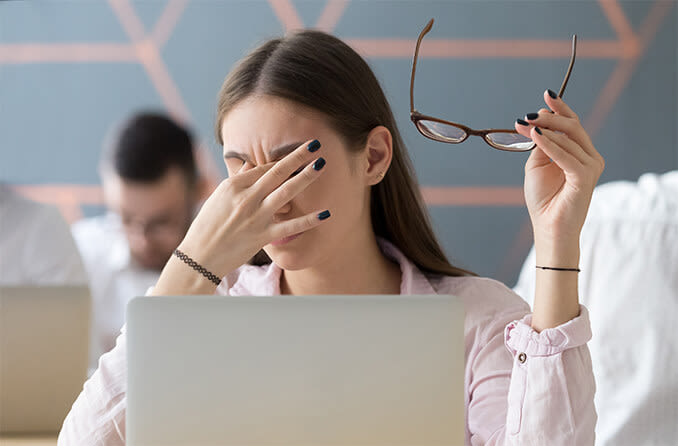 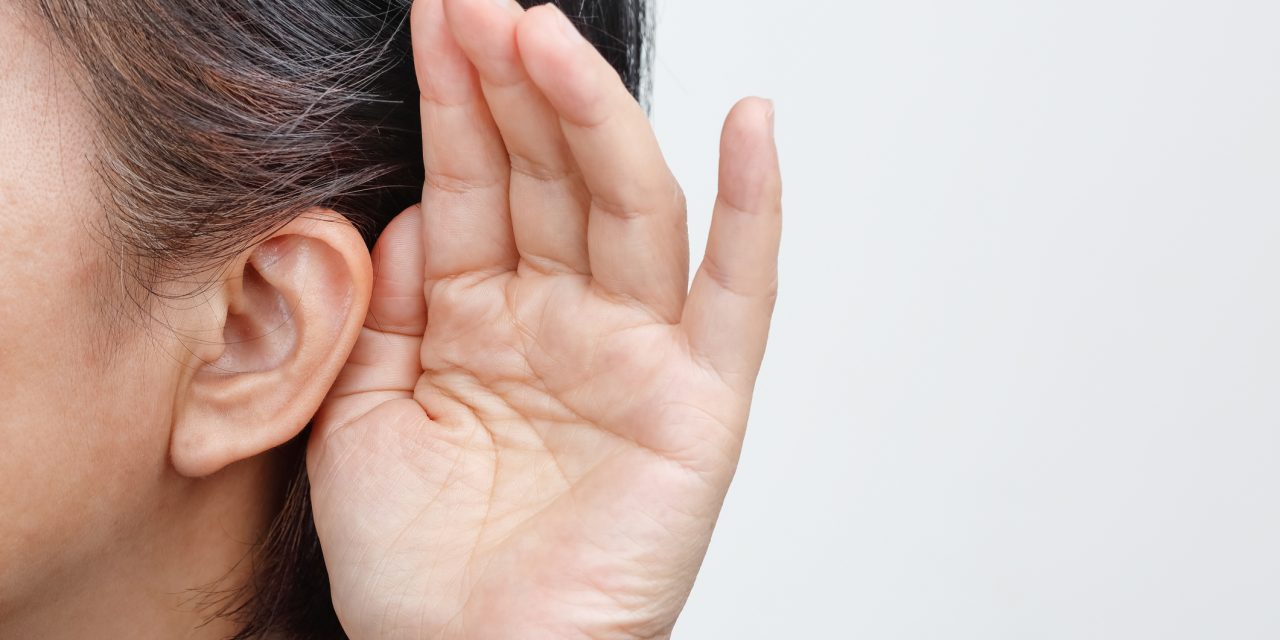 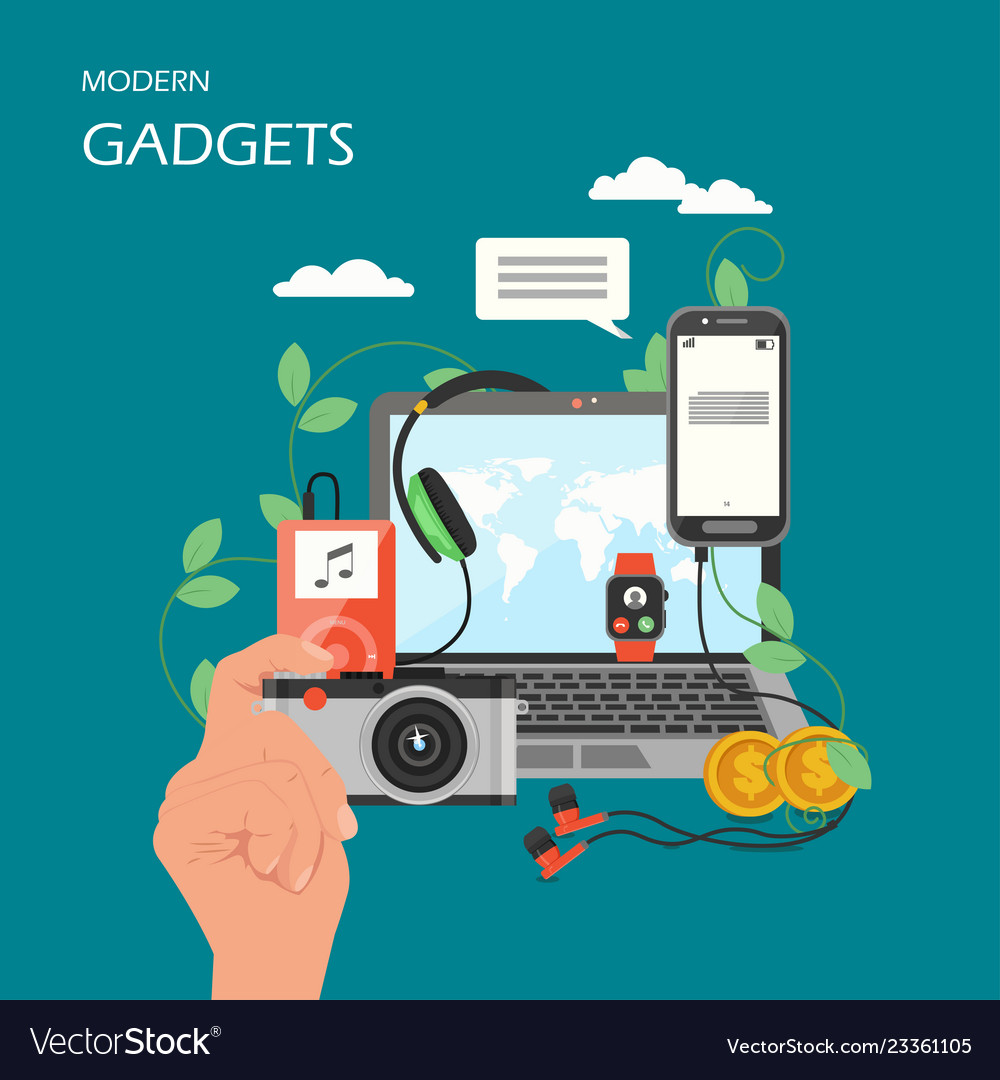 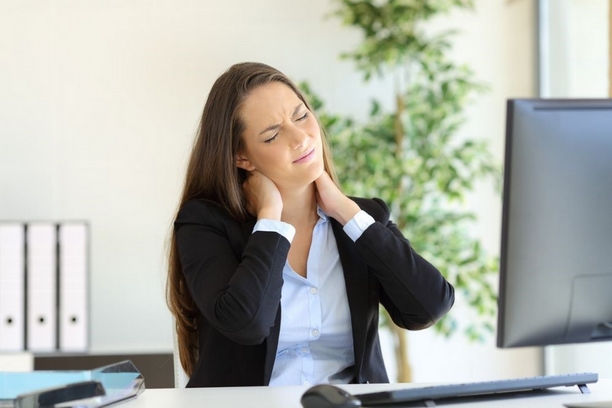 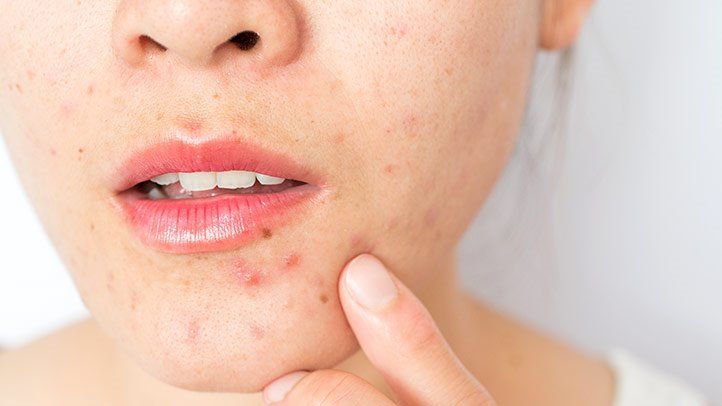 Practical case
Card 1. Match the “problems” to the pictures.
a skin infection
eye strain
thumb arthritis
shoulder strain
hearing loss
Card 2. Study the topic vocabulary
Use your laptop & go to the link
https://learningapps.org/16878424
Card 3. Find the words in English
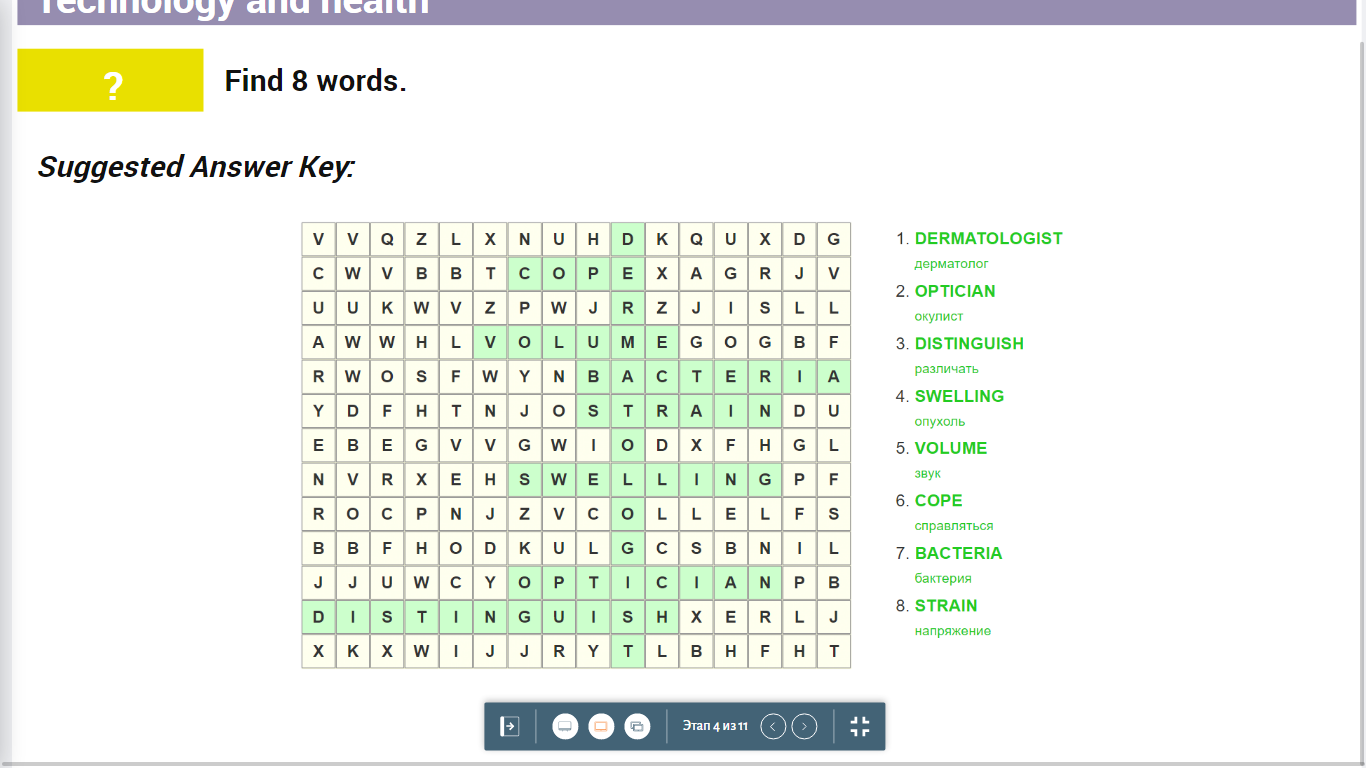 Relax time. Watch the short video.
Card 4. Match the headings (A-F) to the paragraphs (1-5). There is one extra heading.
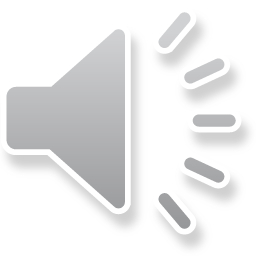 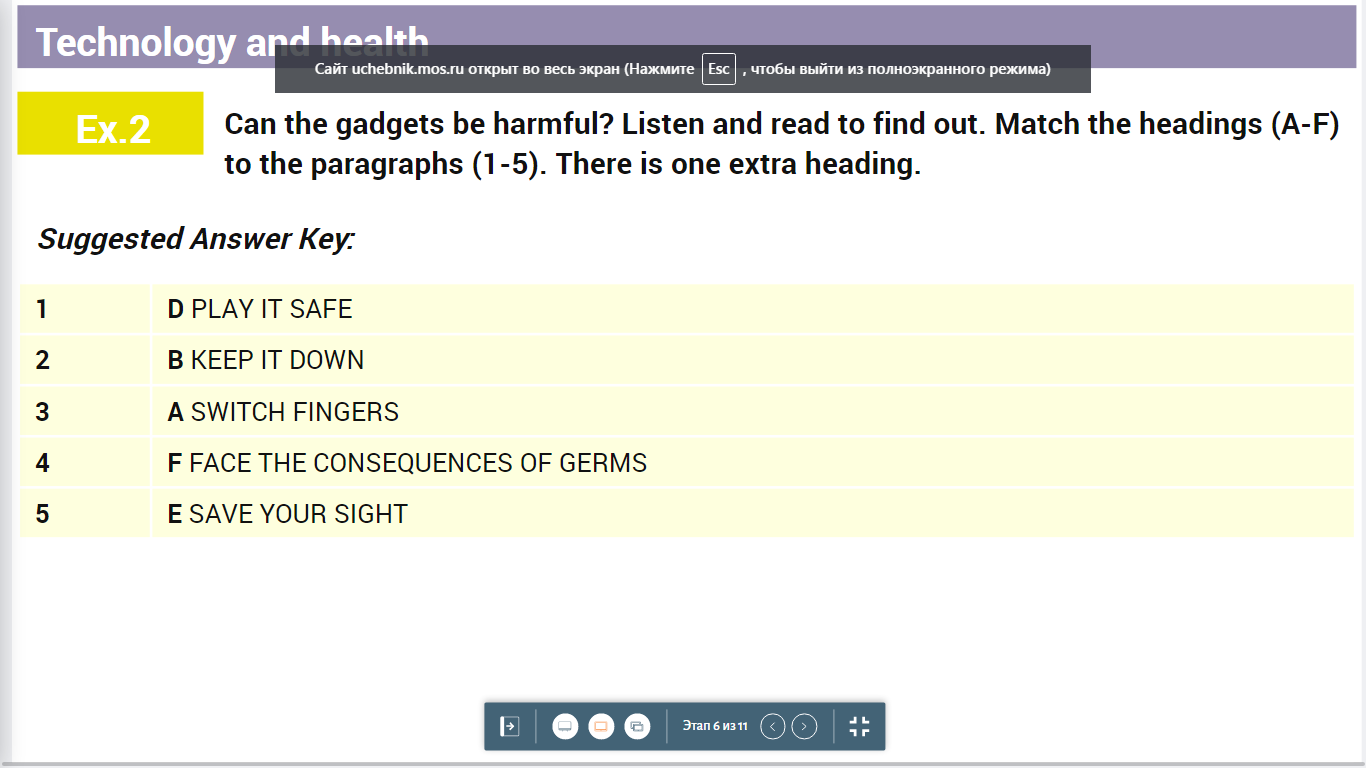 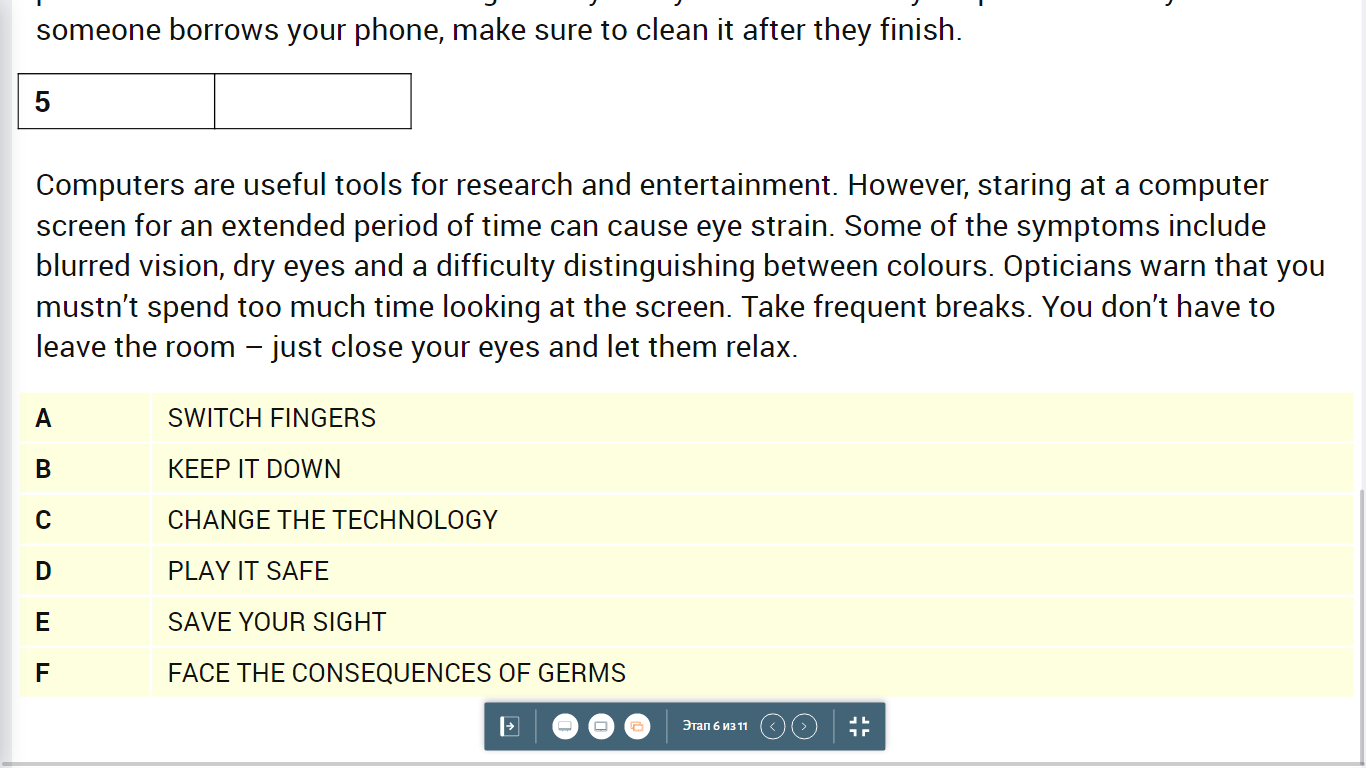 What 3 modal verbs are used in the text? (use a helping card 5)
Уметь
Быть обязанным
Следовать
Can
Must
Should
Card 6. Answer the question “How are the health problems related to the gadgets?”
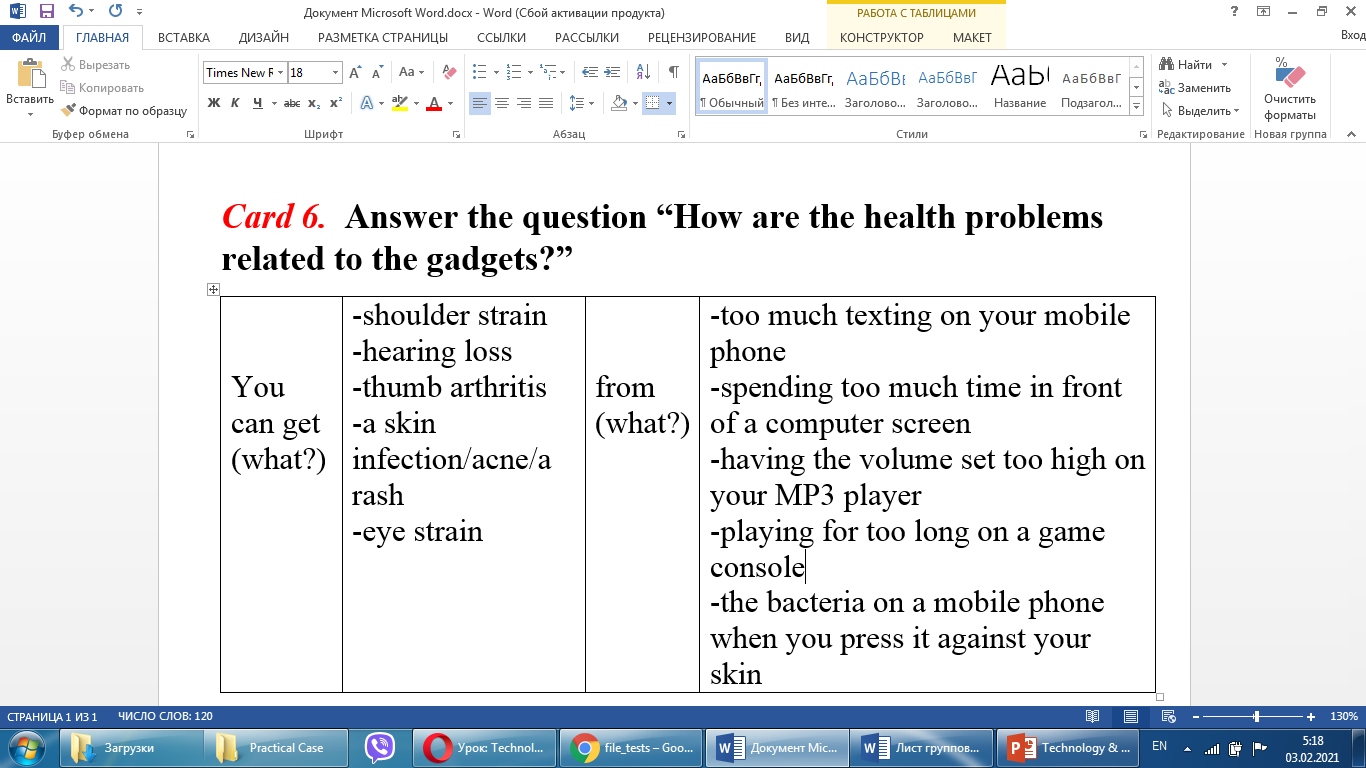 Card 7.  Reflection. Answer the questions.
What did you like in our lesson?
What difficulties have you had?
Have you learnt anything new?
What is your favourite gadget? 
How can modern technologies affect our health?
Thanks for the hard work!Good bye!